Remember to complete all homework tasks on SAM Learning
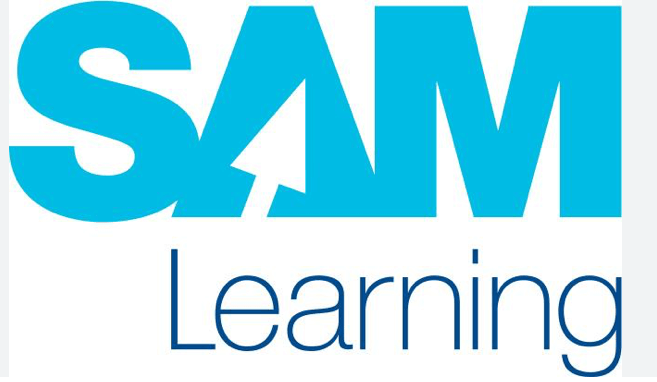 We still use Classcharts for announcements, surveys and revision material 

Homework Club every morning in West Canteen from 8am 

Library is open before school and at break times

Students on the following slides have not completed ALL tasks
Make sure you are completing the SET TASKS! These are the tasks your teachers have set.
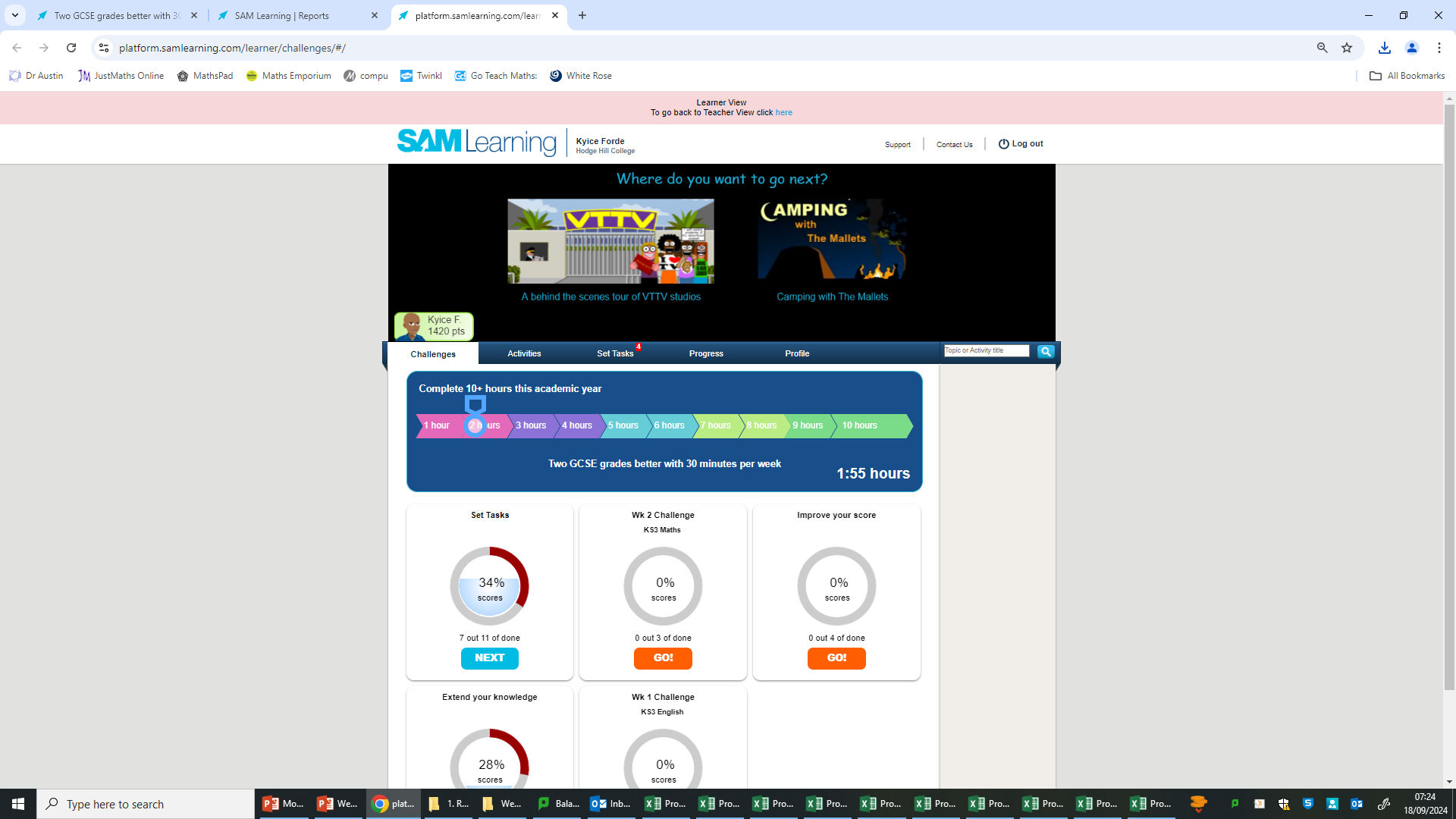 [Speaker Notes: Please give time for the students to produce answers for themselves before showing answers.]
Following students have not competed their Maths Homework that is  due on Monday 21ST October. This needs to be completed as soon as possible and all other set tasks. 


Students will be put into a detention if they continue to not complete homework and phone calls will be made to parents.
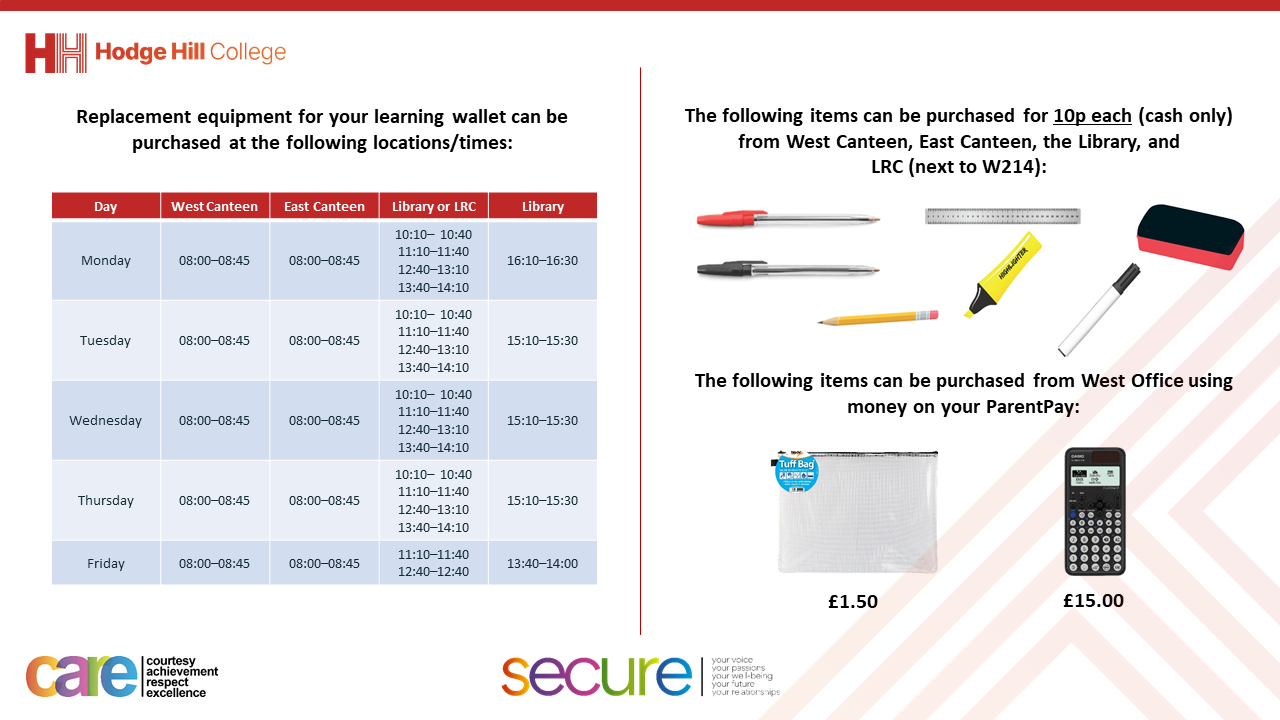 Thought of the Day
“What mental health needs is more sunlight, more candor, and more unashamed conversation”
Glenn Close
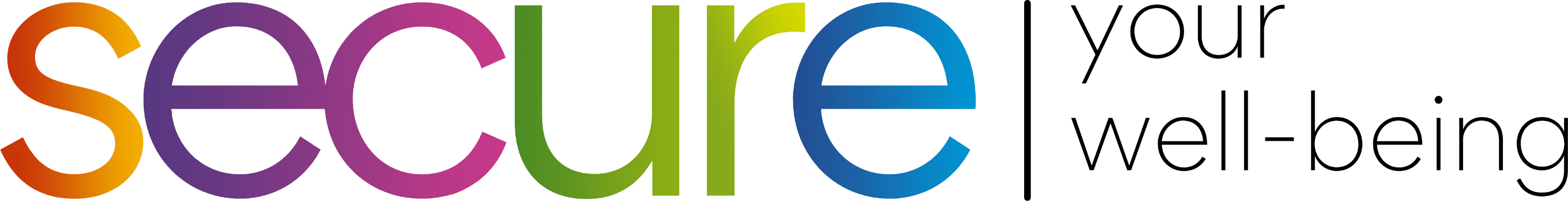 Secure your Wellbeing: Learning Journey
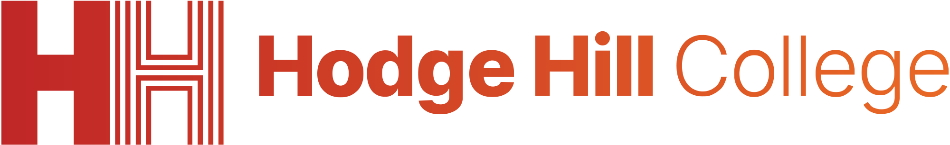 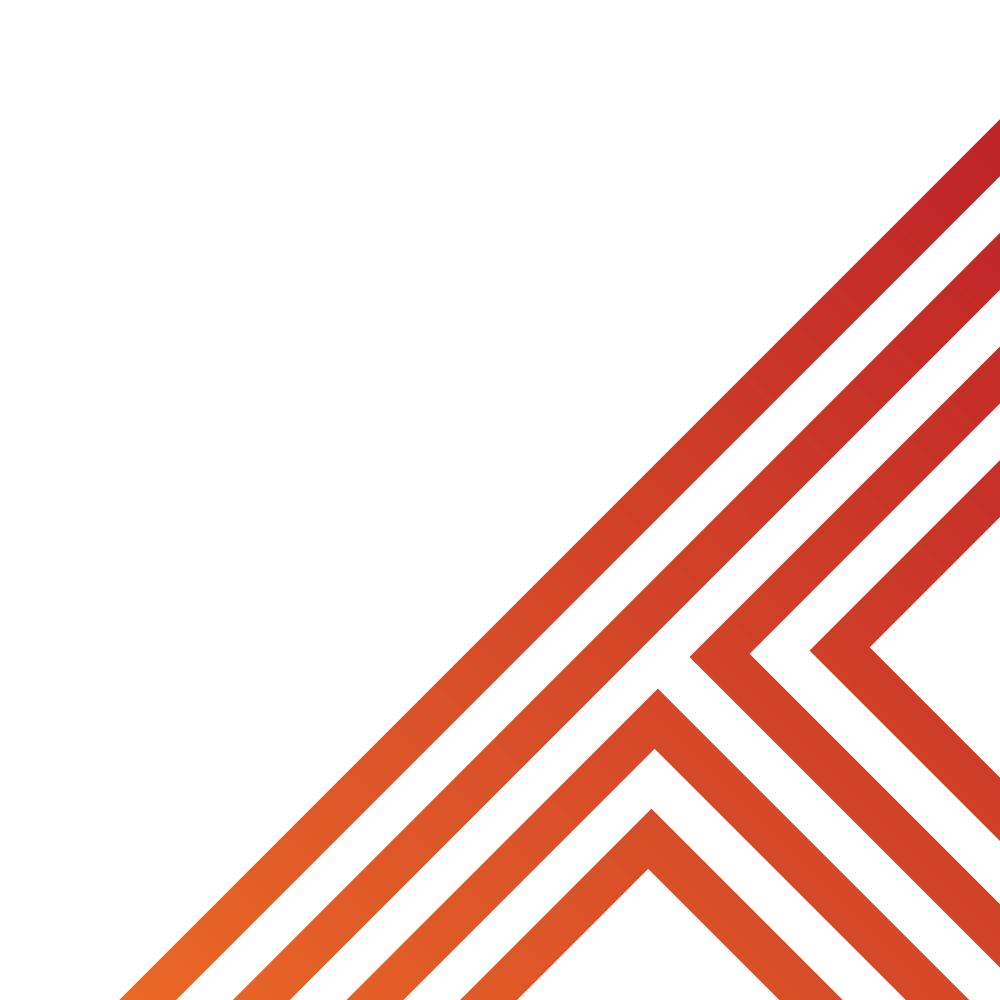 What are eating disorders?
What is mental health?
What is gambling?
How to deal with fallouts
How to deal with emotions?
Impact of drugs and alcohol on mental health
Please remember that during the lesson we should not be asking any pupil or teacher personal questions.

Your teacher can ask you questions but this will be to check your knowledge in the lesson.
Today we will look at:

What is mental health?

This includes:
Definition of mental health?
Difference between mental health and mental illness
Ways to improve mental health?
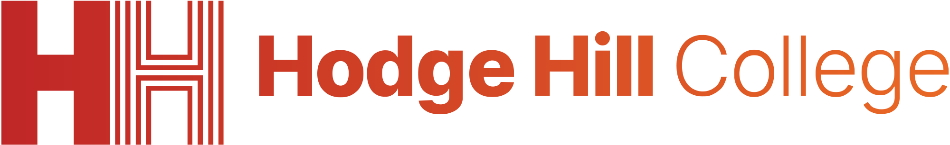 What is mental health?
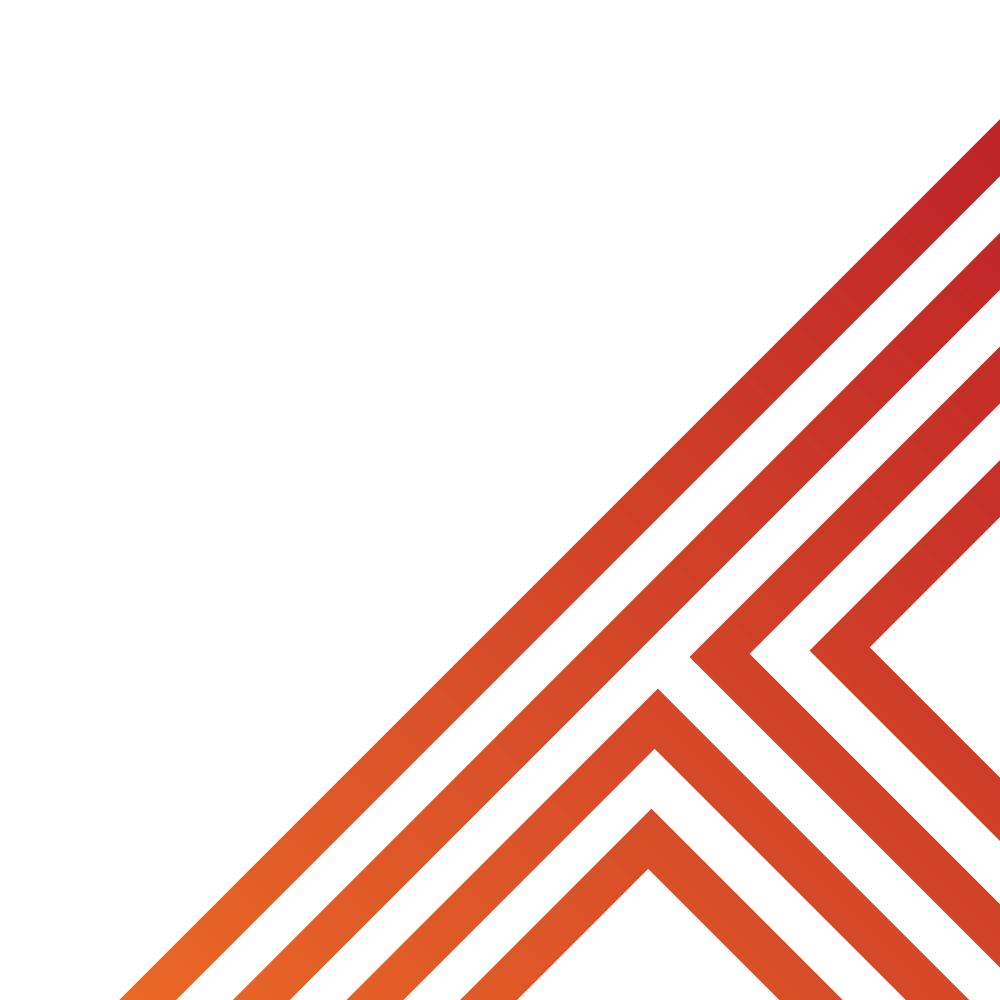 With the person next to you discuss the following question

“what is mental health?”

Be ready to share your answers with the class
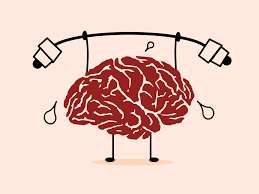 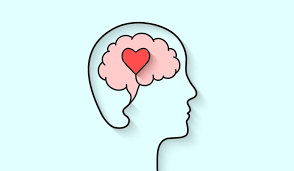 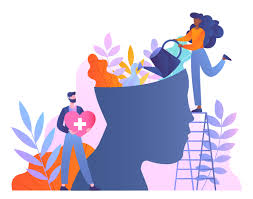 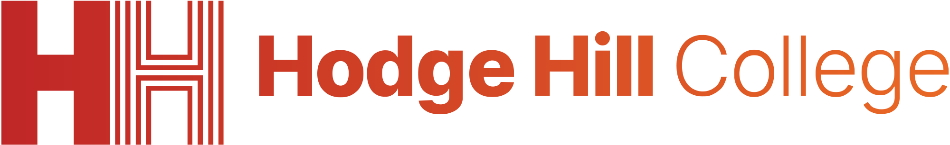 What is mental health?
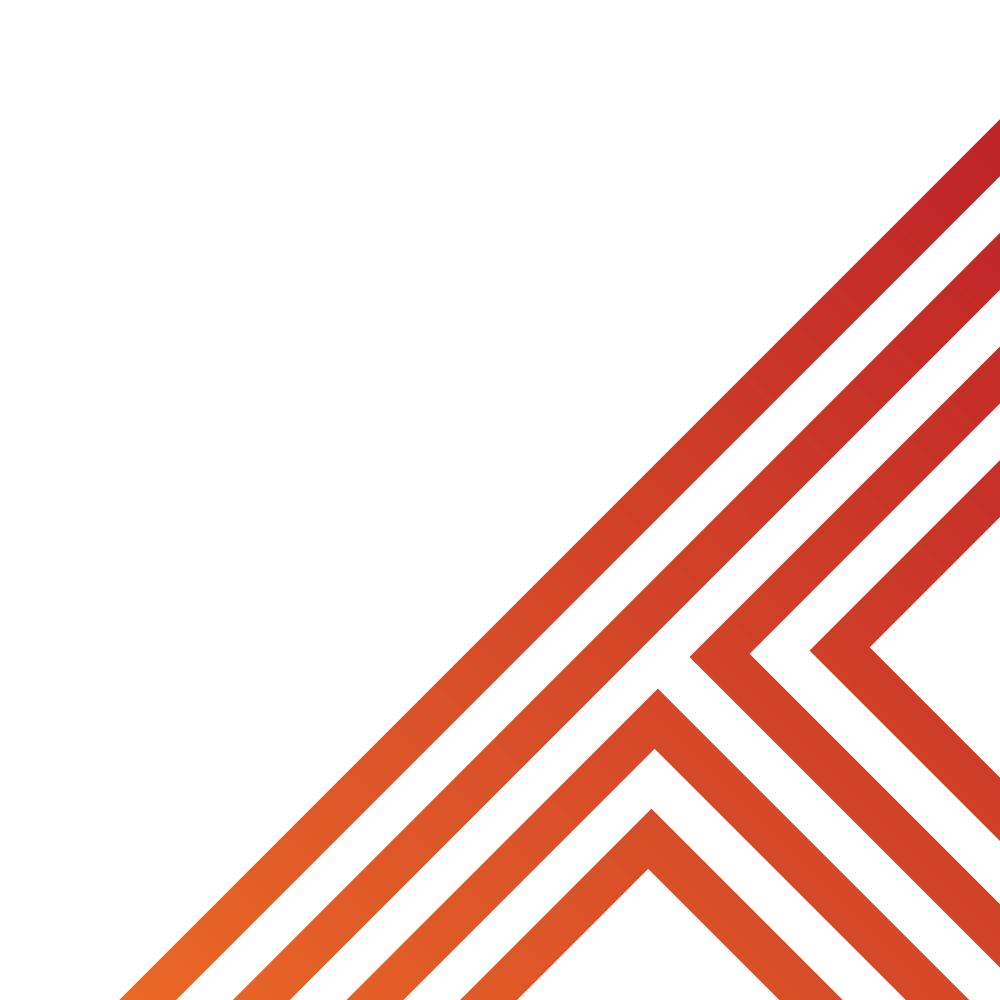 The World Health Organisation (WHO) say…

“mental health is a state of mental well being that enables people to cope with the stresses of life, realise their abilities, learn well and work well and contribute to their community”
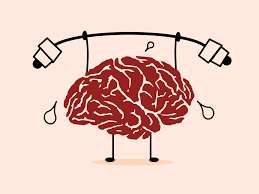 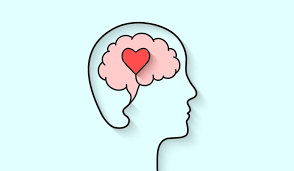 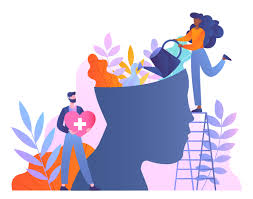 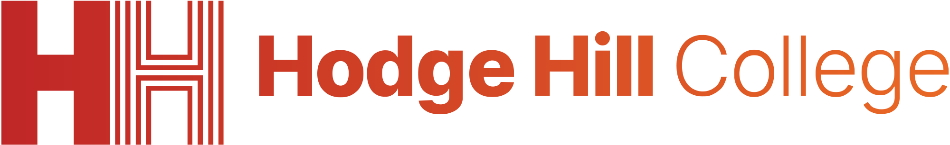 What is mental health?
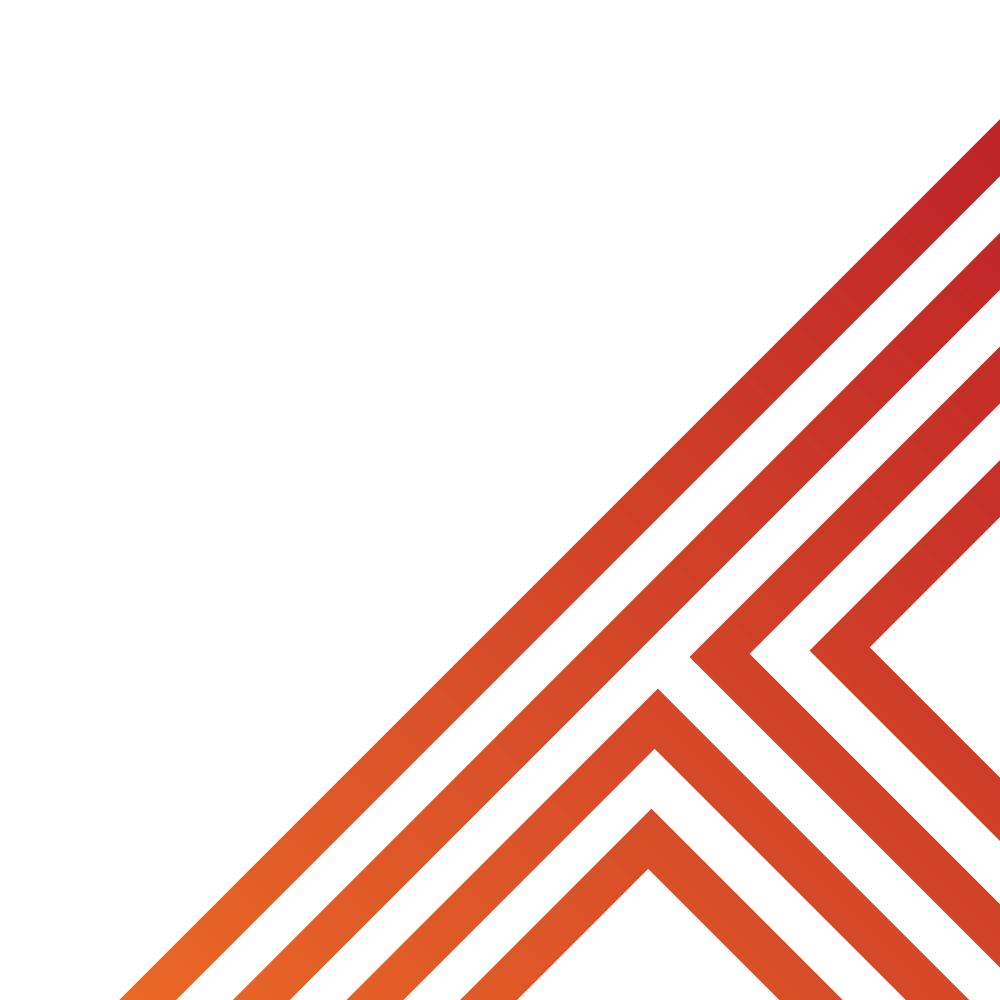 Mental health is not just when people are feeling down. People have mental health when they are feeling good.

Mental health is something everyone has and it impacts everyone, everyday.
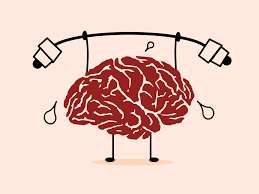 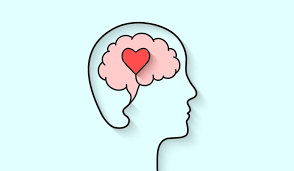 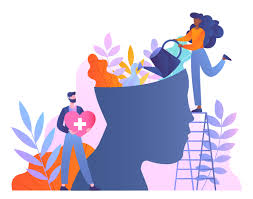 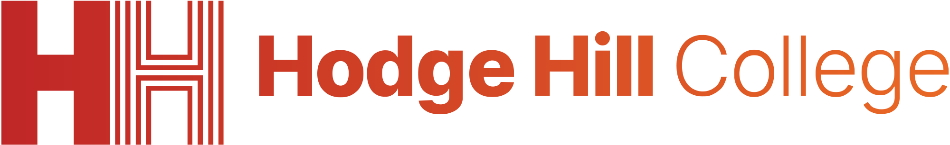 What is mental health?
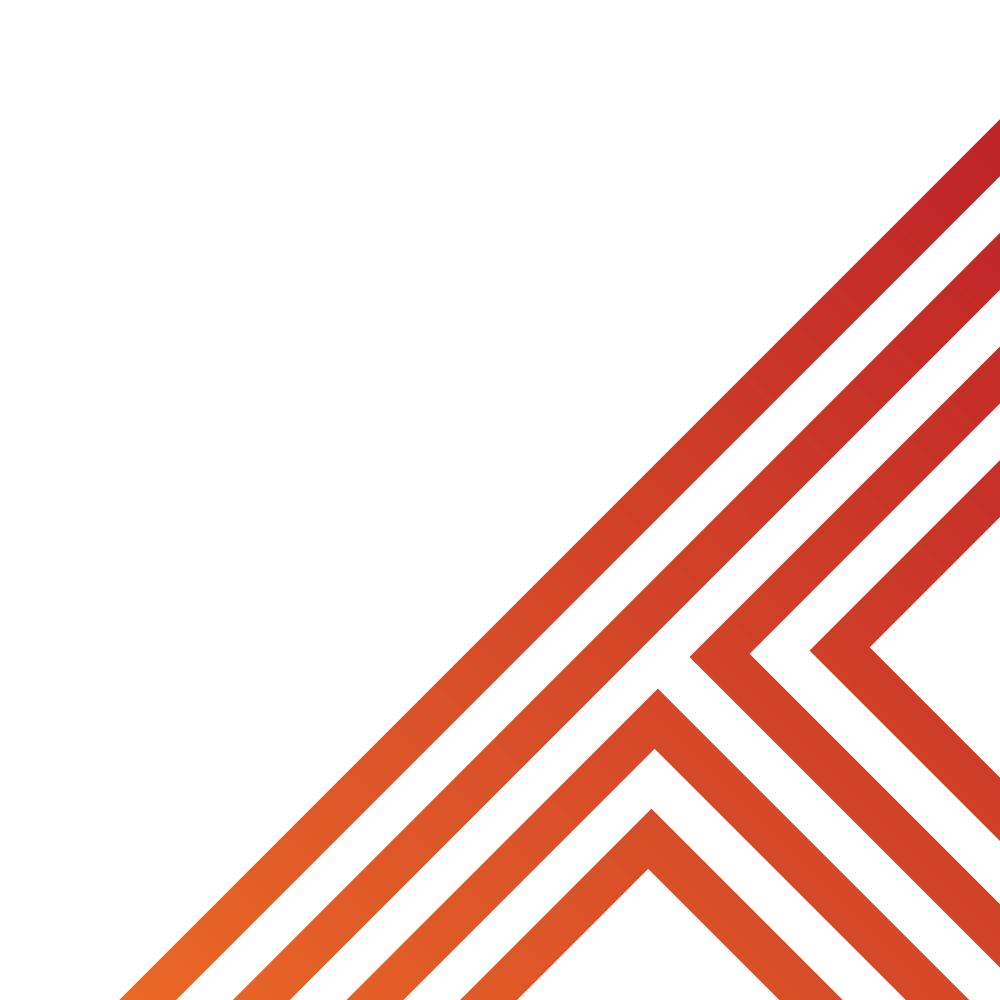 [Speaker Notes: https://www.youtube.com/watch?v=DxIDKZHW3-E play from beginning to 4.50]
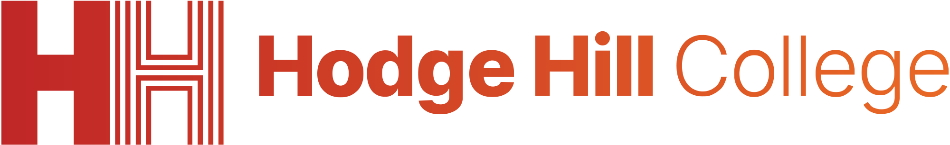 What is the difference between mental health and mental illness?
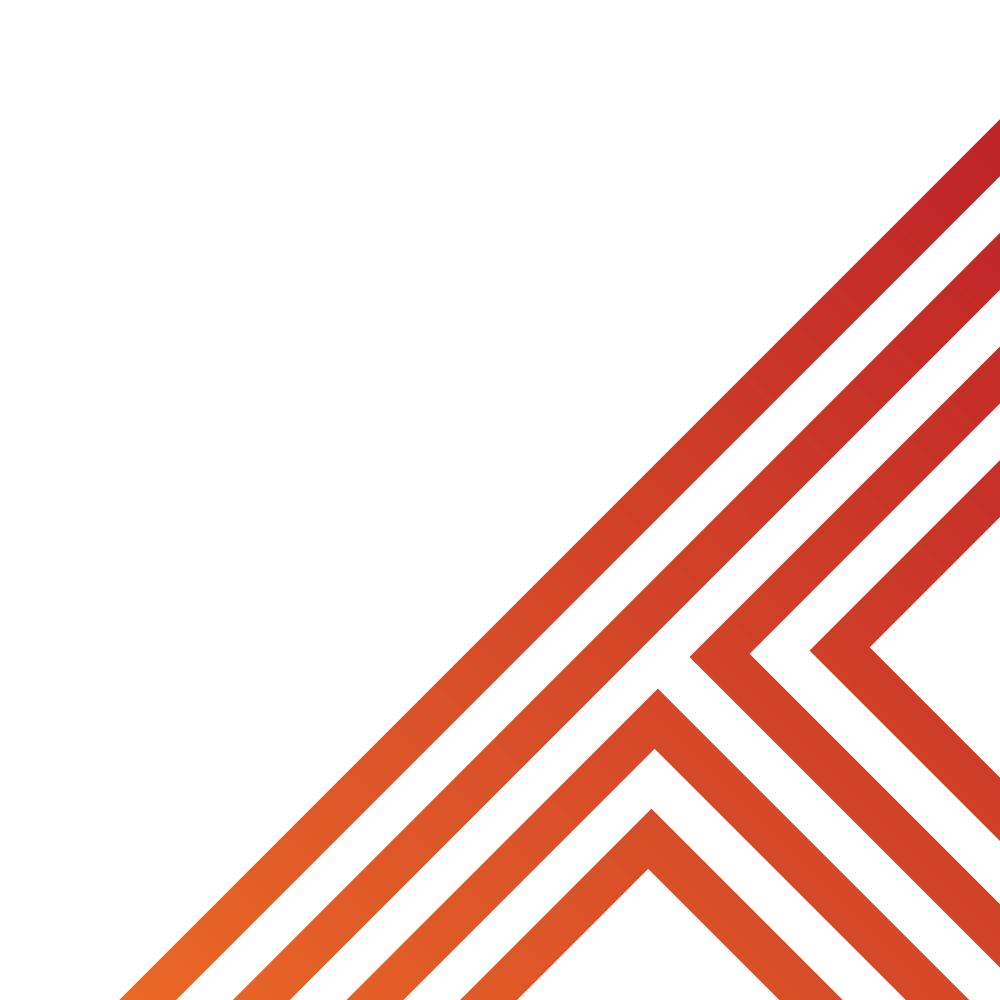 People often confuse mental health and mental illness.

Everyone has mental health but not everyone has mental illness

Mental illness can include things like depression, eating disorders, mood disorders and anxiety. These things affect a persons ability to function over a long period of time. They also need to be diagnosed by a trained professional.

When a person is suffering from poor mental health one day, it does not mean that they have a mental illness. This is because it is not over a long period of time.
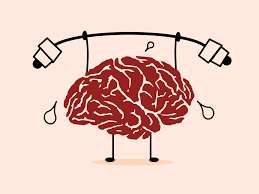 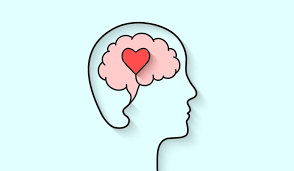 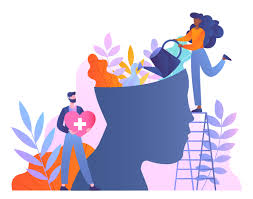 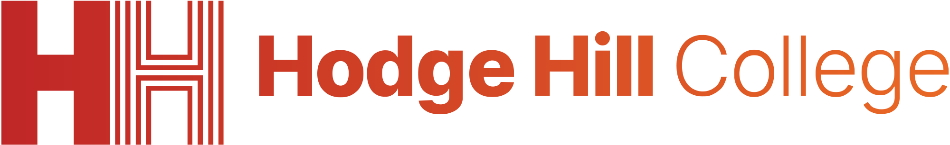 How to have good mental health
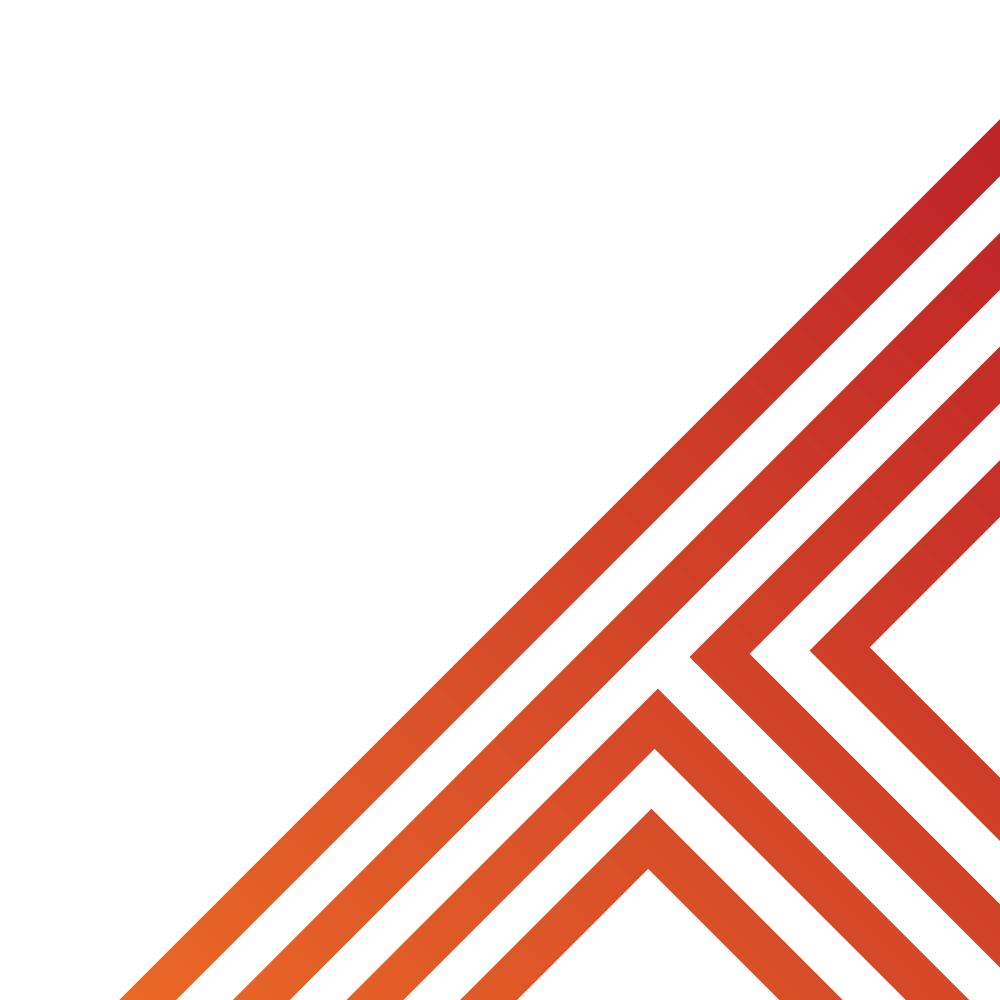 Studies have shown that there are a number of things that can help you have good mental health. 

With the person next to you discuss what these might be.
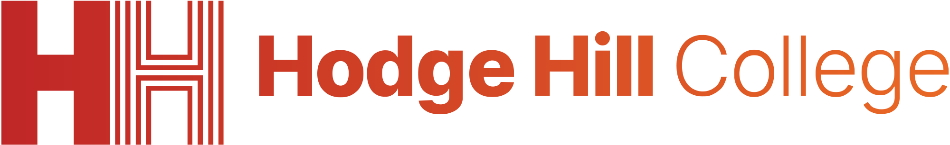 How to have good mental health
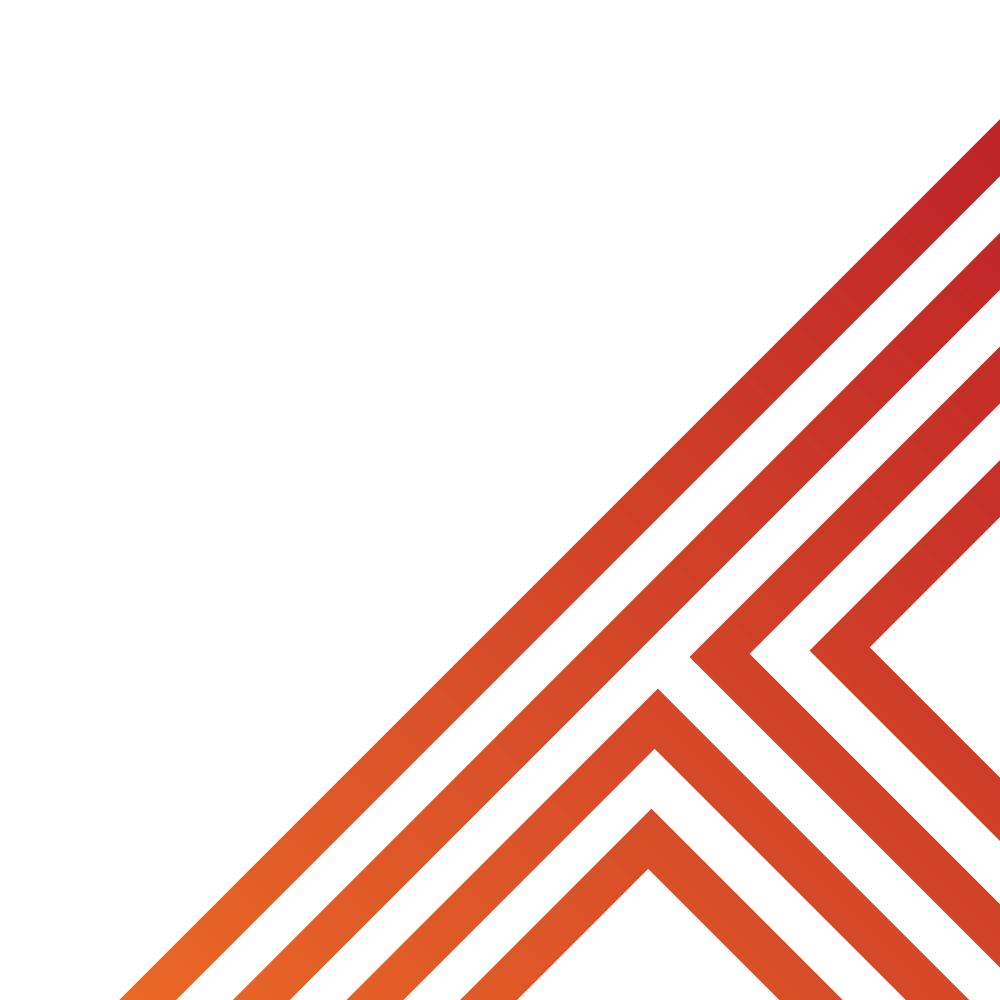 Studies have shown that there are a number of things that can help you have good mental health.
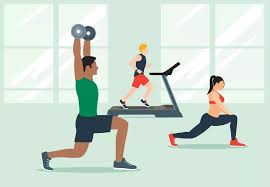 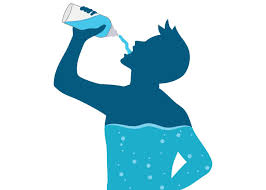 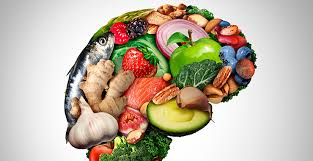 Eat healthy food
Exercise
Stay hydrated
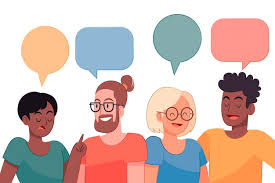 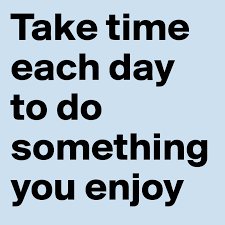 Do things that make you happy
Speak to people in person to feel connected. Speaking online is not as effective
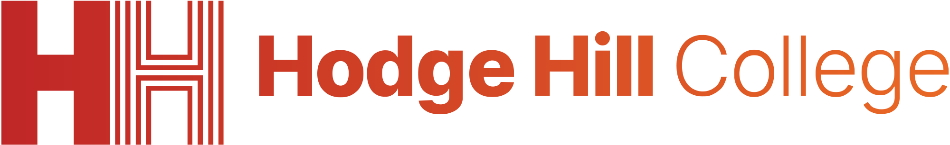 Support
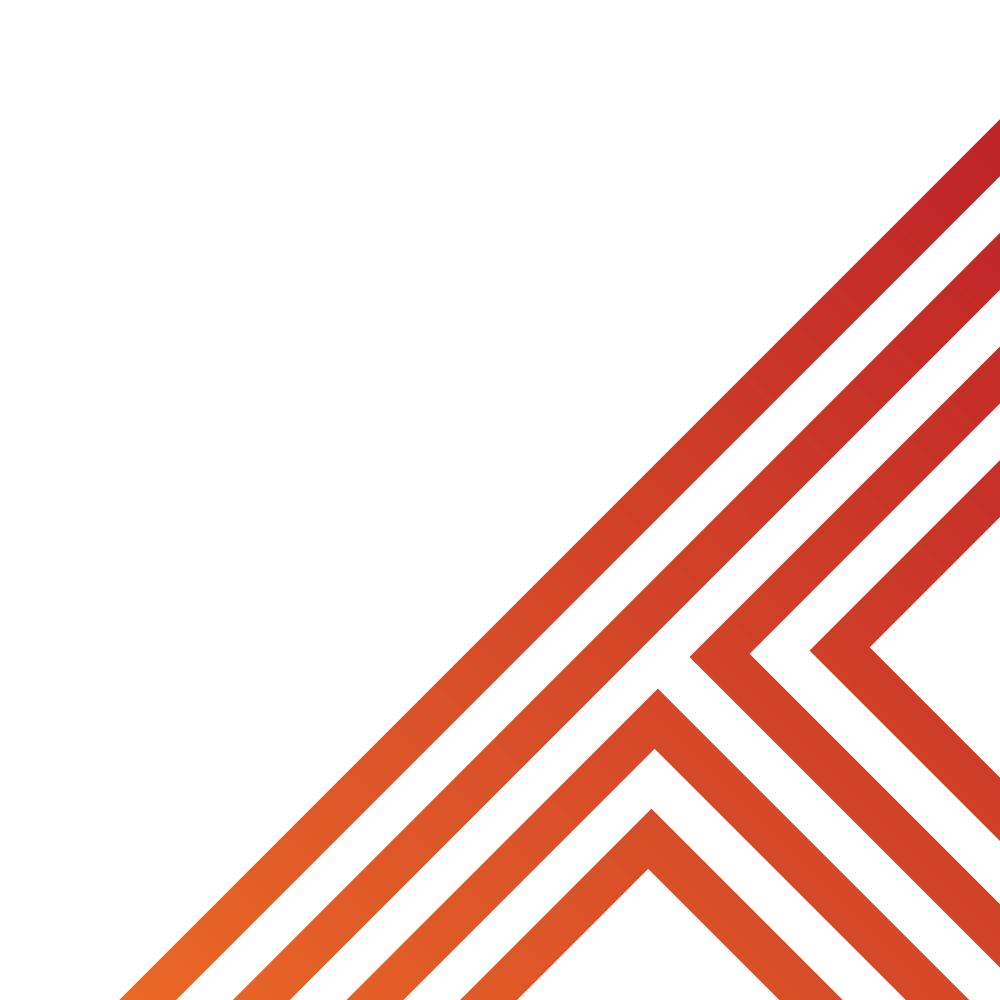 If you ever need support about mental health for either yourself or a friend/family member, you can get support from the following places
Childline.org.uk

Call – 08001111

Email or chat online for support
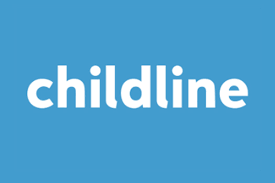 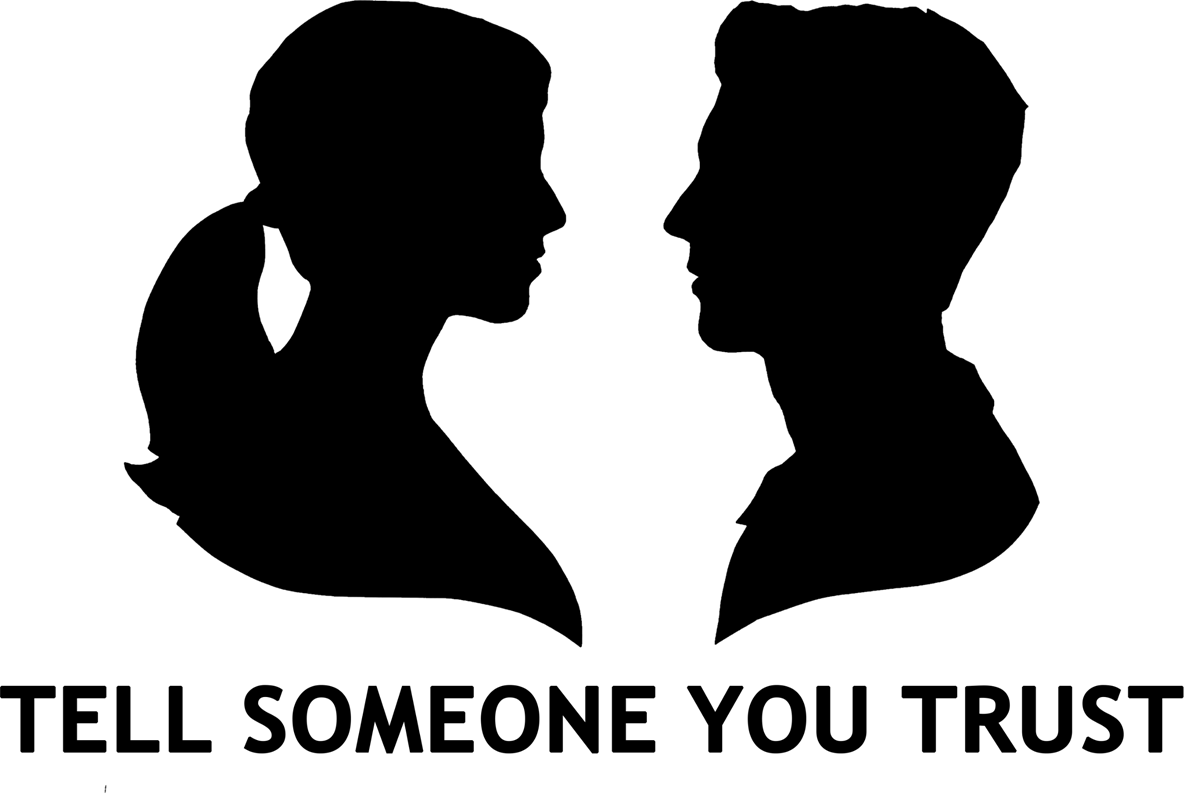 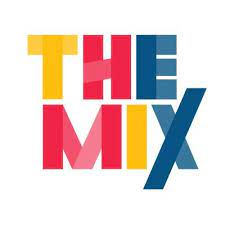 Themix.org.uk

You can email or have one-to-chat online.

There is also a crisis messenger which is available 24/7